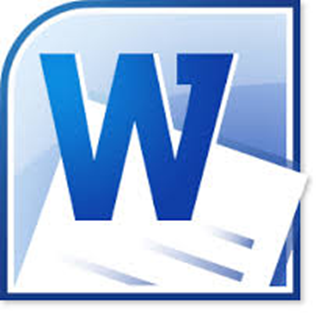 Нека припомним:
Какво е предназначението на програмата Word?
Кои са основните елменти на текста?
Кои са основните етапи на изграждане на текстовия документ?
Колко нива на форматиране различаваме?
Кои са командите за копиране, преместване и вмъкване на текст?
Как с мишката  можем да копираме дума? А параграф?
От кое меню се извършва вмъкването?
Какво можем да вмъкнем допълнително в текста?
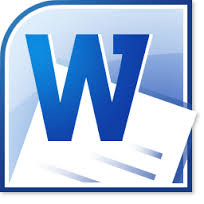 Обмен на данни между няколко текстови документа
Защо е необходим обмена на данни между няколко текстови
документа ?
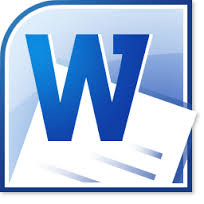 1. Необходимост от работа с няколко текстови документа
Понякога се налага да се прехвърля информация от един текстови документ в друг;
Възможно е защото можем да отворим повече от един документ;
Всеки документ се отваря в отделен прозорец.
Всички отворени документи се обединяват в една икона в лентата със задачи.
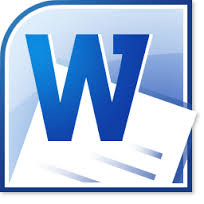 2. Извършване на прехвърлянето на информация
Чрез командите за копиране, преместване  и поставяне на текст;
Документите трябва да бъдат предварително отворени;
View – Switch windows от панела с инструменти View
Защо е необходим обмена на данни между няколко текстови
документа ?
Учебник
Страница 28